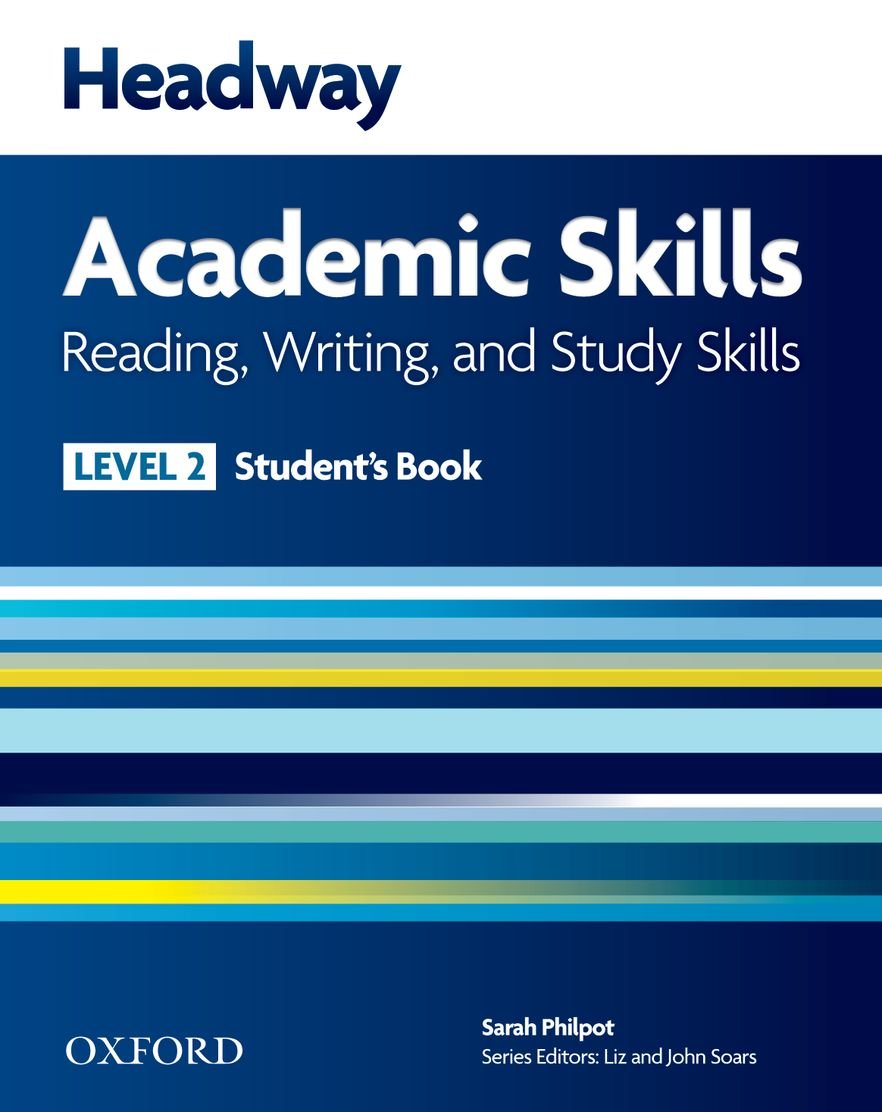 College of Law, Mustansiriyah U.	 English course for M. A. 2017-2018
Textbook: Headway Academic Skills, Level 2
Author: Sarah Philpot
Instructor: 
Asst. Lect. Rania Adnan Aziz
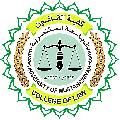 1
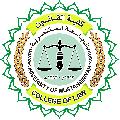 College of Law, Mustansiriyah U.       English course for M. A. 
                2017-2018 


Instructor: Asst. Lect. Rania Adnan Aziz
Lecture 01 Introduction


This is an orientation. The lecture introduces the textbook to students and explains the nature of the material in this book and how students will deal with them. It is important at this point to explicate to students the differences between the book of this level and books of other levels in this series, or even books other than of this series.
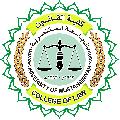 College of Law, Mustansiriyah U.       English course for M. A.
                   2017-2018 


Instructor: Asst. Lect. Rania Adnan Aziz
Lecture 01  Introduction




Nature of the book

This book, Headway Academic Skills Level 2, is a course that teaches students at higher education the necessary skills for better academic performance. It aims at improving primary linguistic skills: reading, writing. The course  gives guidance in key study areas and provides a lot of practice so as to encourage learner independence. In addition to these primary skills, the course is also designed to develop students’ study skills.


One of the features of this book is that it some of its exercises are designed to incorporate students’ opinions, tastes and habits in order to give the contents a more interesting and realistic flavor.
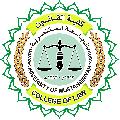 College of Law, Mustansiriyah U.       English course for M. A.
                   2017-2018 

Instructor: Asst. Lect. Rania Adnan Aziz
Lecture 01  Introduction




Contents of the book

The book contains 10 units, each includes parts on reading, writing, vocabulary development and research. The material is designed to involve students through the topics that appear in each unit and the exercises that reinforce the information learned.